Greenhouse Water & Fertilizer Recycling
Presented by Eric Labbate
CEO of the Climate Control Systems Inc.
Irrigation Water problems ?
Source water can be high in Iron, Manganese,
   or Sulfur or other undesirable elements.

Water can be colored with undesirable odor and unwanted solids. 

Water could be contaminated with Bacteria, Viruses and/or Algae

Water may have a high pH causing scaling and plugging of irrigation emitters. 

Water could have high EC with too many undesirable elements.
Solve Irrigation water problem?
Filter the water with a Filox or MicroZ media filters with automatic back wash cycle. Filters down to 5 microns

Treat the water with Ozone to destroy color and odor  

Treat water with Ozone to destroy Bacteria, Pathogens 
    and Algae

If pH is too high treat the water with Nitric Acid or Phosphoric Acid to bring pH down to desired levels.

If EC is too high use RO system to remove 99 % of the unwanted elements.
Existing Water Treatment Systems
Reverse Osmosis
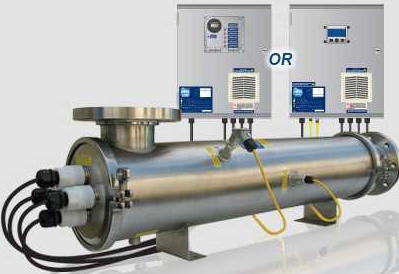 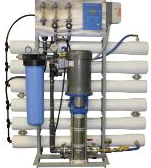 UV
Ozone Treatment
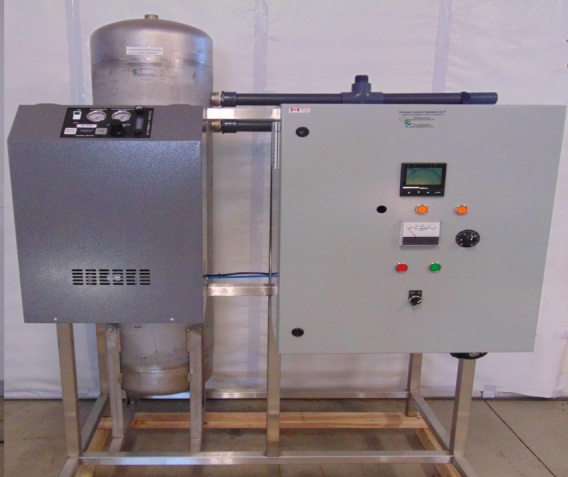 Filter system
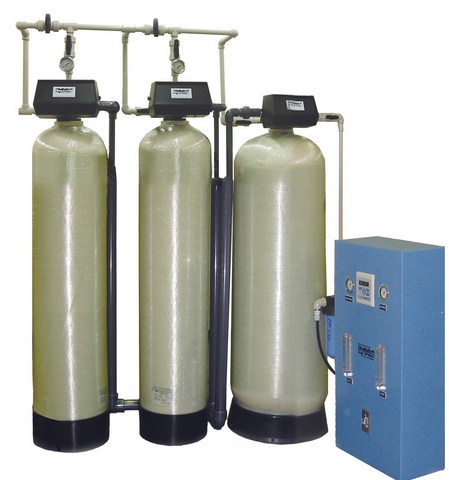 Ozone Vs UV Treatment
Ozone water sterilization
Proven technology for water sterilization 

The reactive nature of ozone makes it the ideal oxidant for water treatment without use of chemicals

Destroys bacteria, viruses, algae and odor

Precipitate heavy metals (Iron & Manganese) allowing them to be filtered

Oxidizes organic compounds that can be easily flocculated and filtered 

Ozone  as an Oxidant sterilizes the water, kills all living organism, and return to oxygen in a short period of time.
Benefits for Water & Fertilizer  Recycling
Recapture irrigation waste water, retreat and reuse. 

The Oxygen content is very beneficial to the roots enhancing plant growth. 

Saves the grower 35% to 40% on Water and Fertilizer usage with “0” run off. 

Meets environmental regulations
Typical water treatment System for Hydroponic Crops
filtration
RO
system
Water Supply Pump
StorageTank
Fertigation
Control
Level
meter
Water pump
Water sterilization
EC
meter
filtration
Water pump
Water collection tank
Ozone Water Treatment System CA450Max flow 350 GPM  (Algeria Project)
Ozone Water Treatment System CA450Water cooled Ozone Reactor  (Algeria Project)
Ozone Water Sterilization System CA80Leamington Tomato Project
Ozone Water Treatment System CA40DFT Lettuce Project – Mirabel Project
Ozone Water Treatment System CA20Mexico Project
Fertigation Manager™
Patented technology for Fertilizer management
Fertigation Manager ™       P1
The word Fertigation is combined  word of Fertilization and Irrigation in one word “Fertigation”. It was first used in the early 80s in our research reports on the Fertigation Manager ™ for greenhouse vegetable crops. 

Fertigation Manager ™ is a fertilizer and irrigation management system  to blend fertilizer recipes for EBB & Flow, DFT, NFT, or any hydroponic and drip irrigated crop.

The Fertigation Manager ™ offers prescheduled Fertigation programs and can control water pump and irrigation valves. 

Can be started by 5 day/night time programs, start with accumulated solar levels, external VPD sensor or substrate moisture sensors.
Fertigation Manager ™   P2
Fertigation Manager™ ideally suited for Cannabis Grower
 
It measures and controls, water flow, EC and pH

Precisely inject fertilizers in milliliters directly into water line 

Controls up to12 fertilizer injectors (expandable to 16)

Control up to 48 irrigation valves (expandable to 96) 

Soil/Substrate moisture sensors can average 2 sensors per irrigation zone

Maximum 24 moisture sensors per system
Fertigation Management Main Screen
10 Fertilizer Recipes
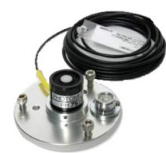 EC
Solar sensor
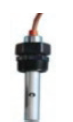 12 fertilizers solution
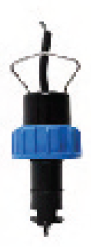 Water flow 
sensor
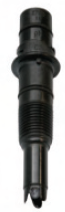 PH sensor
Fertigation Manager ™ Injector Setup Screen
Injector Setup
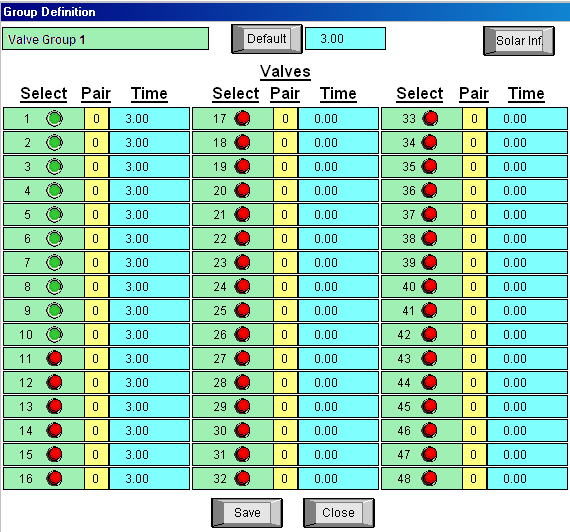 Irrigation Valve 
Setup
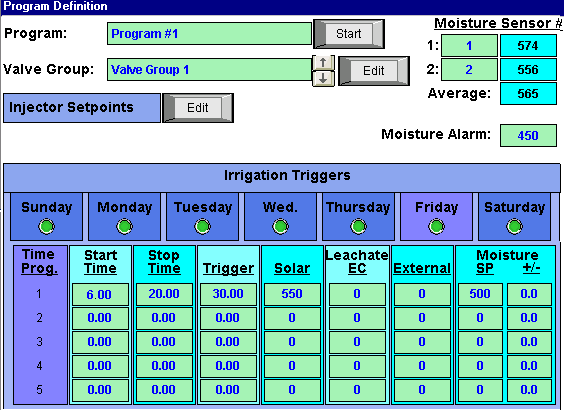 Moisture Set points
Time, Solar Set points
Fertigation Manager SK400(Leamington Marijuana project)
Fertigation Manager SK800(Nevada Marijuana Project)
Fertigation Manager PRO700(Vineland Research Center)
Fertigation Manager AN600(Florece - Puerto Rico)
Introducing
Climate Manager ™
Climate Manager ™
Climate Manager ™ is a environmental climate and irrigation control  computer system for the commercial Cannabis growers.

Control up to 16 growing compartments.
 
System is designed to control temperature, humidity, Co2 and Odor control.

Controls pad & fans, dampers, louvers, vents thermal and solar shading, HID & Led lighting, Controls hot water and steam heating systems, air heaters, fog, misting, Co2 and much more.
Climate Manager Main Screen(Sensing and control)
Weather station
Temp& Humidity
Sensor
Vent control
Solar sensor
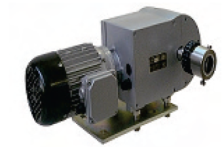 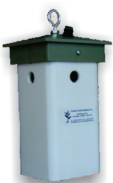 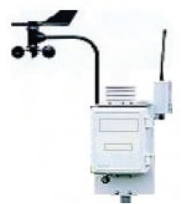 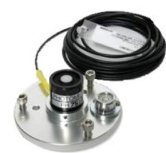 HID lights
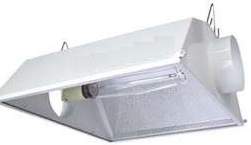 Hot Water
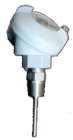 CO2 sensor
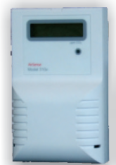 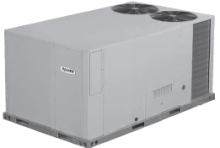 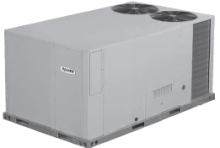 Cooling
Heating
Climate Manager Programs
16 Lighting 
Programs
16 Cooling
 Programs
16 Vent Programs
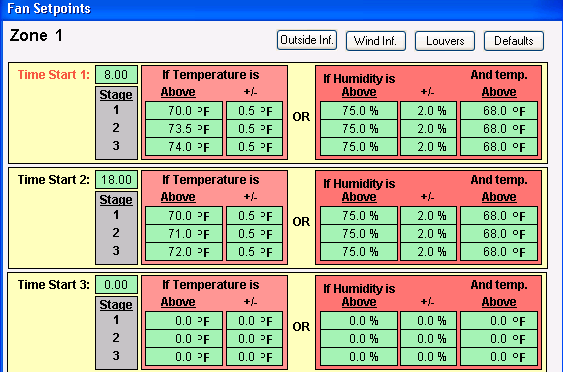 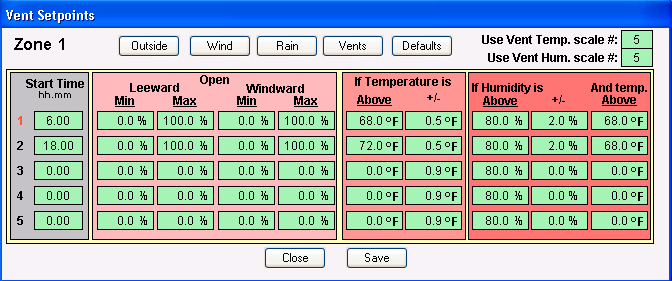 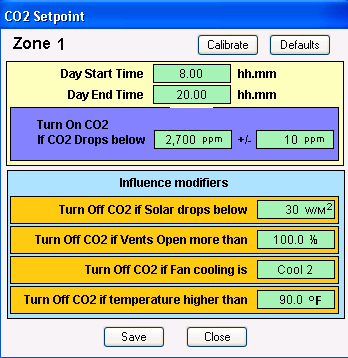 16 Co2 Program
Climate Control Systems Inc.
Climate Control Systems is known internationally for greenhouse automation technology for the last 30 years (since 1985) 

Our products are the Climate Manager™, Fertigation Manager™ and Ozone Water Treatment systems. 

These products help hydroponic growers to maximize crop yields, manage energy costs, and provide water and fertilizer conservation.

On June 30,2015 Climate Control Systems Inc. is celebrating its 30th anniversary.
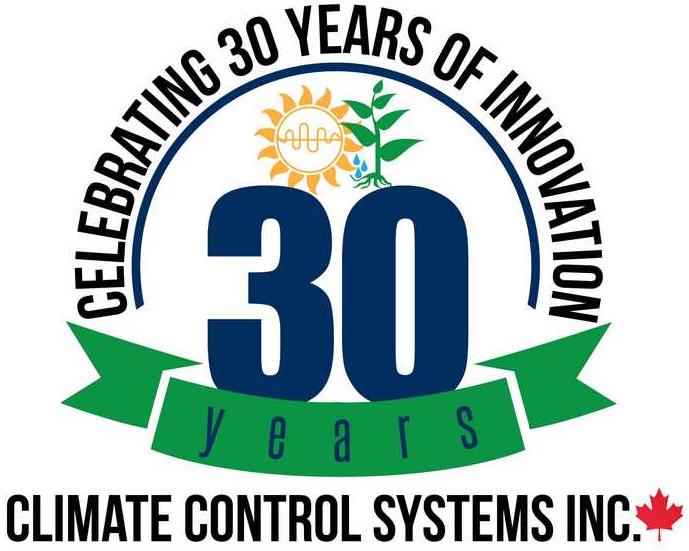 Thank you
Contact: eric@climatecontrol.com
Website: www.climatecontrol.com
Tel: +1 519-322-2515